Право, его роль в жизни общества и государства
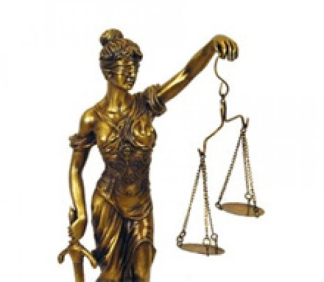 Учитель обществознания
Шевырева Е.Н.
МКОУ Подгоренская СОШ
Урок в 9 классе
1)Что такое право?
2)Меры свободы, справедливости и ответственности.
3)Нормы права. Законы.
4)Система законодательства.
5)Право и закон.
План
Право-
1)Мера свободы, справедливости и ответственности.

2)Вся совокупность  установленных государством общеобязательных правил(норм) поведения, исполнение которых обеспечивается силой государственного принуждения.
История права
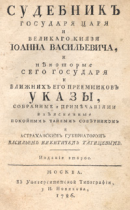 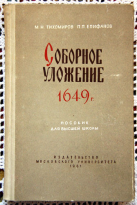 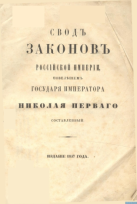 Русская правда(11-13в)
Судебник 1497(Иван 3)
Царский судебник 1550(Иван 4)
Соборное уложение 1649(Алексей Михайлович Романов)
Полное собрание законов Российской империи 1830г.
Свод законов Российской империи 1835г
Манифест об усовершенствовании государственного порядка 17 октября 1905г.
Свод основных государственных законов 23 апреля 1906г.
(2 последних документа заложили основу для создания Конституции)
-принадлежит человеку от рождения
-право на жизнь, личной неприкосновенности, свободу мысли, убеждений совести и т.д.
-наиболее полно представлено во Всеобщей декларации прав человека.
Естественное право
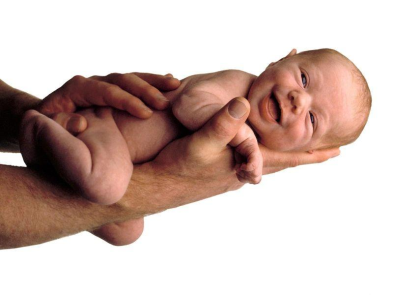 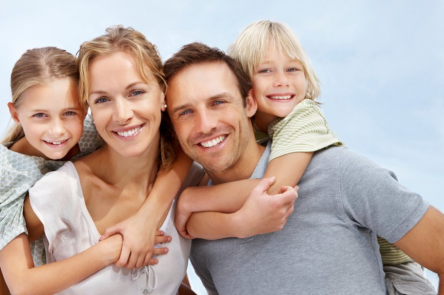 Каким путем право устанавливает порядок и справедливость в обществе?
-право устанавливает порядок и справедливость путем четкого определения меры свободы людей



Практическая работа с Конституцией РФ
И.Кант
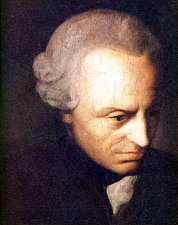 «Поступай так, чтобы свобода твоих поступков была совместима  со свободой каждого и со всеобщими законами.»
Государство закрепляет правовую норму в официальном письменном документе.Такие документы называют нормативными(или правовыми ) актами
-Конституция(основной закон)
-Законы
-Подзаконодательные акты(указы, постановления и тд)
Закон-это нормативный акт, который регулирует наиболее важные общественные отношения и обладает высшей юридической силой.
Законы принимает парламент(в России он называется Федеральным Собранием) или народ путем референдума(прямого голосования избирателей)
Подзаконодательные нормативные акты изучаются Президентом(указы)
Правительством (постановления)
Министерствами(приказы и тд)
В чем состоит главное предназначение правовой нормы?
Главное предназначение правовой нормы-регулировать взаимоотношения между людьми и их группами
Сравните норму права с обычаем, моралью?
Норма права:
-закреплена в законе
-общеобязательный характер
-обеспечивается силой государства
Законодательство-единая система, все части которой объединены и взаимодействуют на основе соподчинения (иерархии)
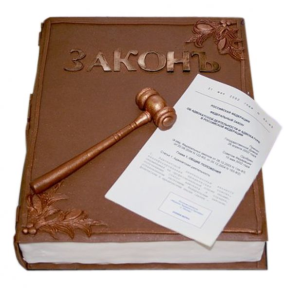 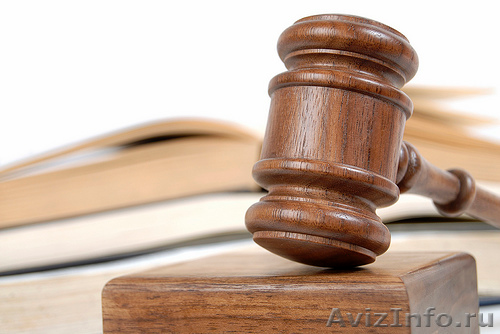 Отрасли права
-представляет совокупность групп близких по своему характеру общественных отношений.
Примеры:
Трудовое право-отрасль права, регулирующая сферу трудовых отношений.
Семейное право-отрасль права, регулирующая сферу семейных отношений.и тд.

В России система законодательства включает около 30 отраслей.
Какие отрасли права вы знаете?
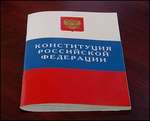 Практическая работа с Конституцией РФ
Существуют ли различия между правом и законом?
Право-мера свободы, оно выражает сложившиеся в обществе представления о справедливости.
Закон может быть несправедливым, а право бывает только справедливым.
Иначе оно перестает быть правом и превращается в произвол.
Д/з   §8, вопросы и задания стр.77
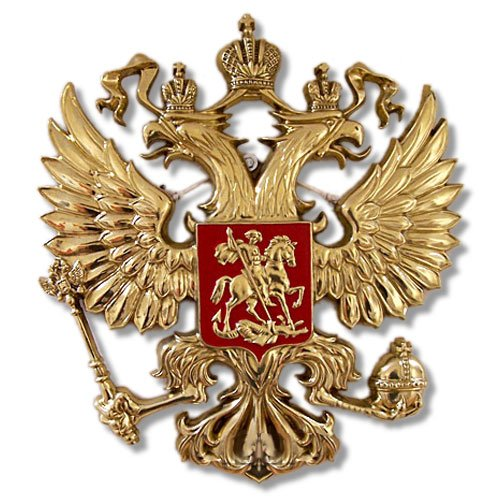